SQL Server Always On: Высокая доступность и сетевые решения для отказоустойчивых хранилищ
Выполнил: 	студент гр. К4111с 			Резванов В.К.
Введение
Что такое SQL Server Always On


Зачем используется Always On


Роль в системах хранения данных
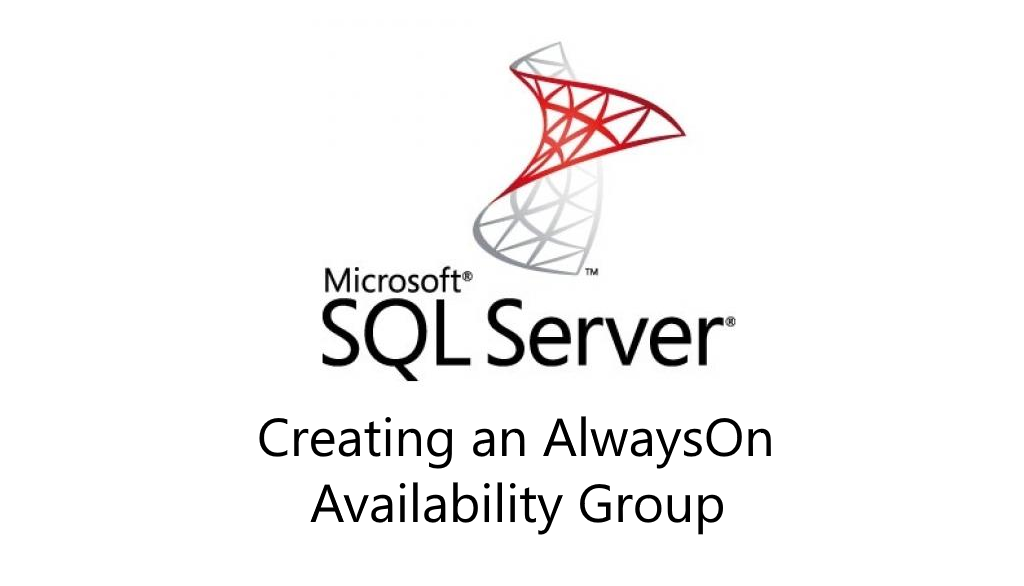 Проблемы высокой доступности и важность Always On
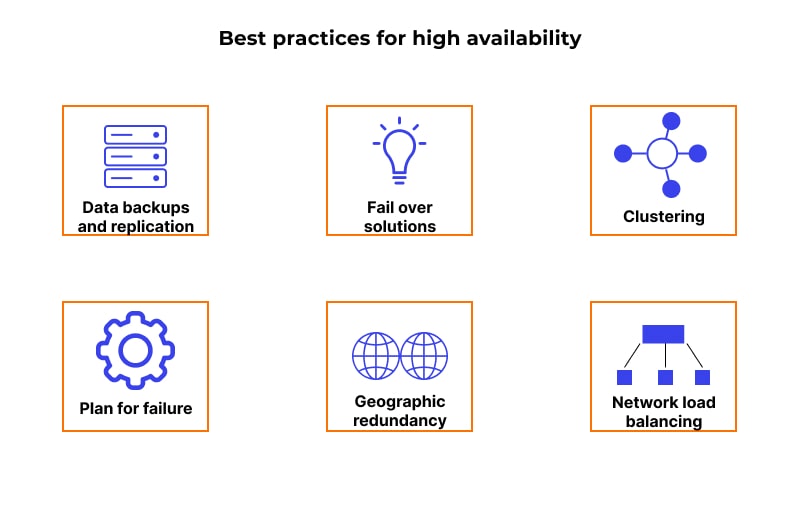 Как работает Always On Availability Groups
Availability Groups позволяют реплицировать базы данных между основным сервером (Primary) и до восьми вторичных (Secondary) серверов.
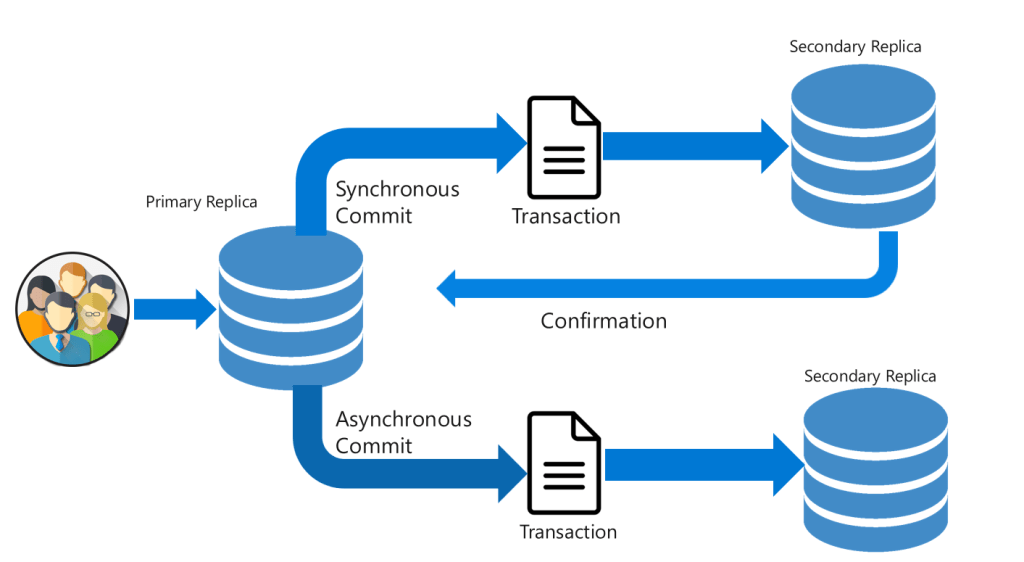 Синхронная репликация

Асинхронная репликация
Как работает Failover Cluster Instances (FCI)
Failover Cluster Instances используют несколько серверов, которые подключены к общему хранилищу данных через SAN.
В случае отказа одного сервера другой сервер автоматически берет на себя его задачи, используя те же данные на общем хранилище.
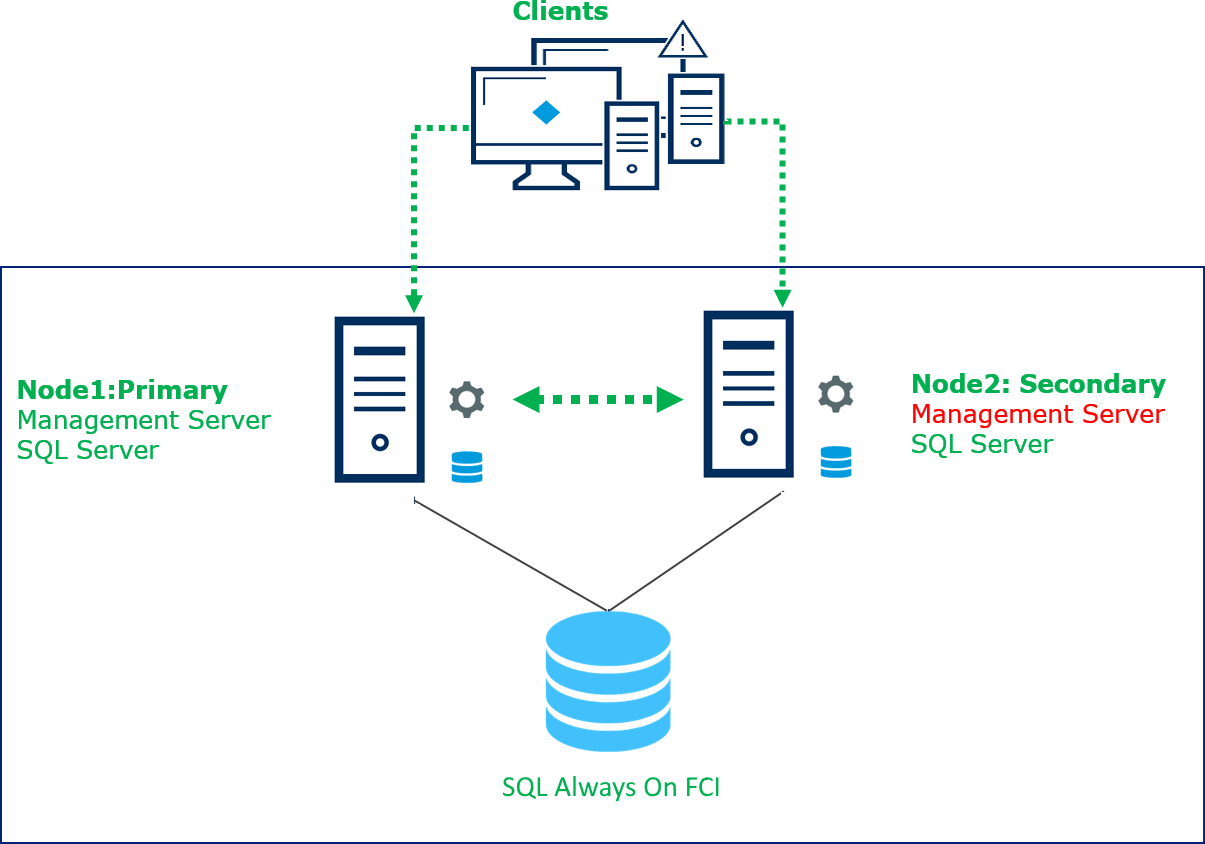 [Speaker Notes: Легкая адаптация сети к новым требованиям и условиям.
Автоматизация управления сетями уменьшает эксплуатационные расходы.
Быстрая настройка и развертывание новых услуг.
Централизованное управление позволяет быстрее реагировать на угрозы и уязвимости.]
Преимущества использования Always On с сетевыми хранилищами
Отказоустойчивость: Always On обеспечивает постоянный доступ к данным, используя сетевые хранилища для защиты данных от сбоев.

Оптимизация нагрузки: Вторичные реплики могут выполнять операции чтения, снижая нагрузку на основную базу данных и хранилища.

Интеграция с облачными решениями: Always On легко интегрируется с облачными хранилищами, обеспечивая гибкость и надежность.
Ограничения Always On в системах хранения
Высокие требования к сетевой инфраструктуре: Для синхронной репликации данных важна высокая скорость сети, иначе это может замедлить производительность системы.

Зависимость от качества хранилищ: Хранилища данных должны быть быстрыми и надежными, особенно при синхронной репликации, иначе возможны задержки.

Сложность конфигурации: Настройка Always On требует опыта в управлении как сетями, так и хранилищами данных.

Стоимость: Использование Always On в сочетании с SAN и другими сетевыми хранилищами требует значительных вложений в оборудование и лицензирование.
Заключение
SQL Server Always On — это мощное решение для обеспечения высокой доступности и отказоустойчивости данных.

Интеграция с сетевыми хранилищами, такими как SAN и NAS, позволяет надежно защищать данные и минимизировать риски их потери.

Благодаря современным сетевым технологиям Always On предоставляет гибкость и масштабируемость для работы с большими объемами данных.
Спасибоза внимание!